ENGLISH
NOUVELLE RESSOURCE!
VIDÉO SUR LES LANGUES OFFICIELLES EN TÉLÉTRAVAIL!
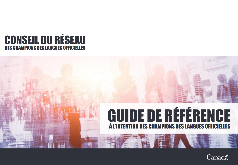 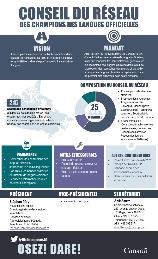 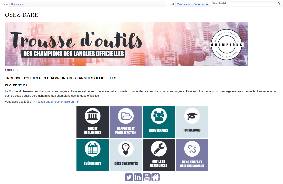 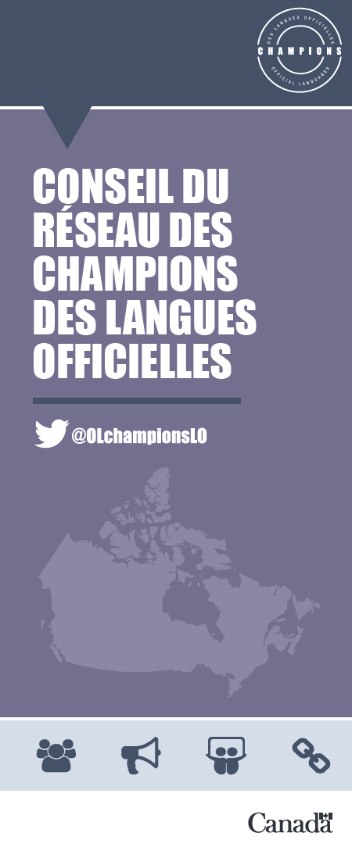 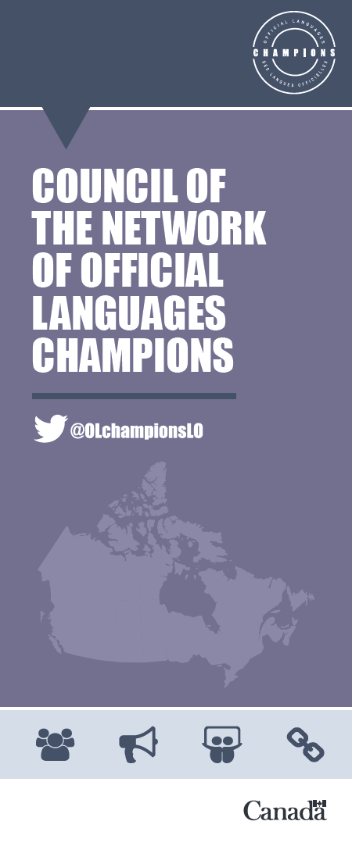 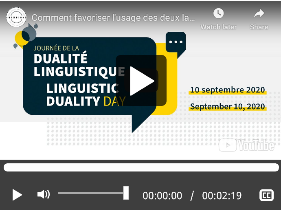 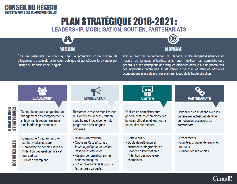 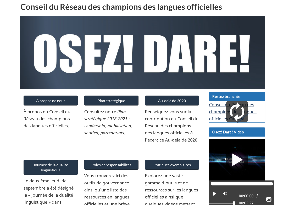 ?
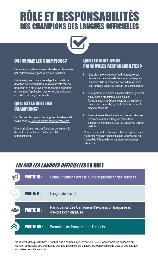 ARRIÈRE-PLANS MS TEAMS
DES QUESTIONS?
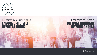 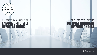 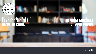 DISCUTER AVEC UNE REPRÉSENTANTE!
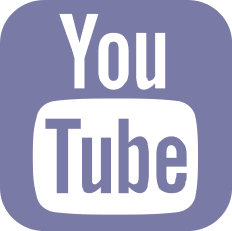 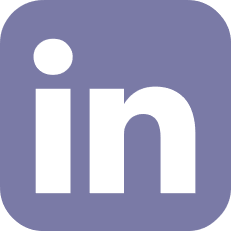 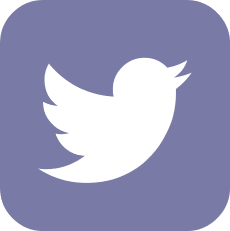 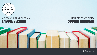 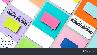 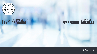 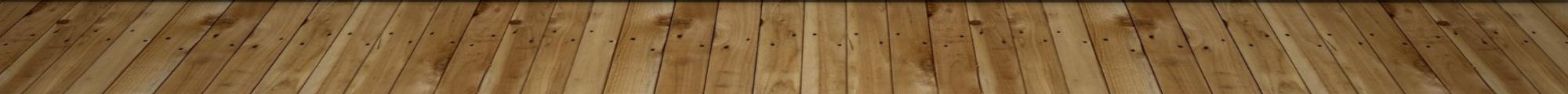